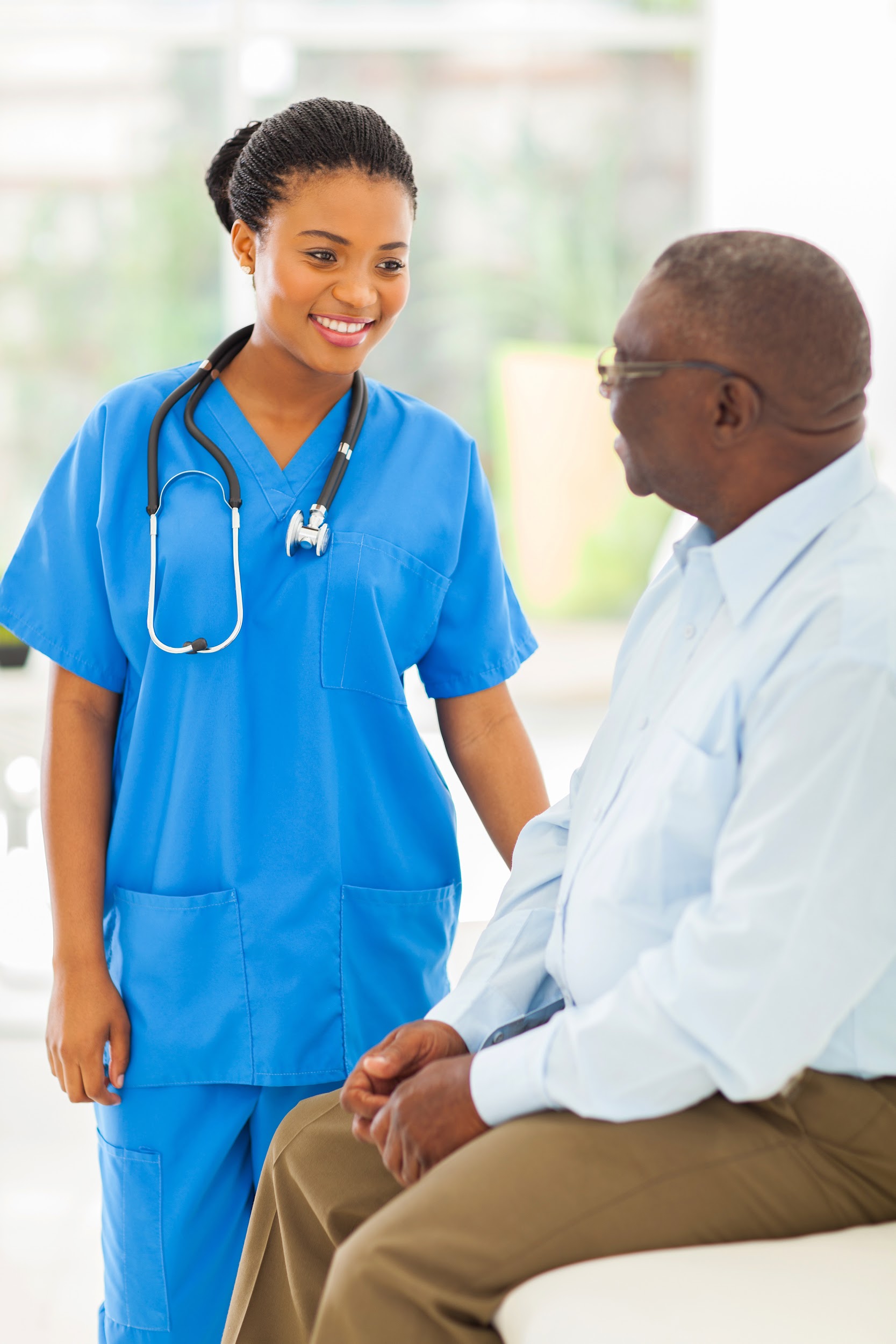 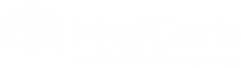 Pharmacy Technician Professional (ASHP/ACPE)
Program Guide
Prepared For: [Insert StudentName]
Estimated Start Date: [Insert Date]
Program Cost: $4000.00
Program Code: RX-3000
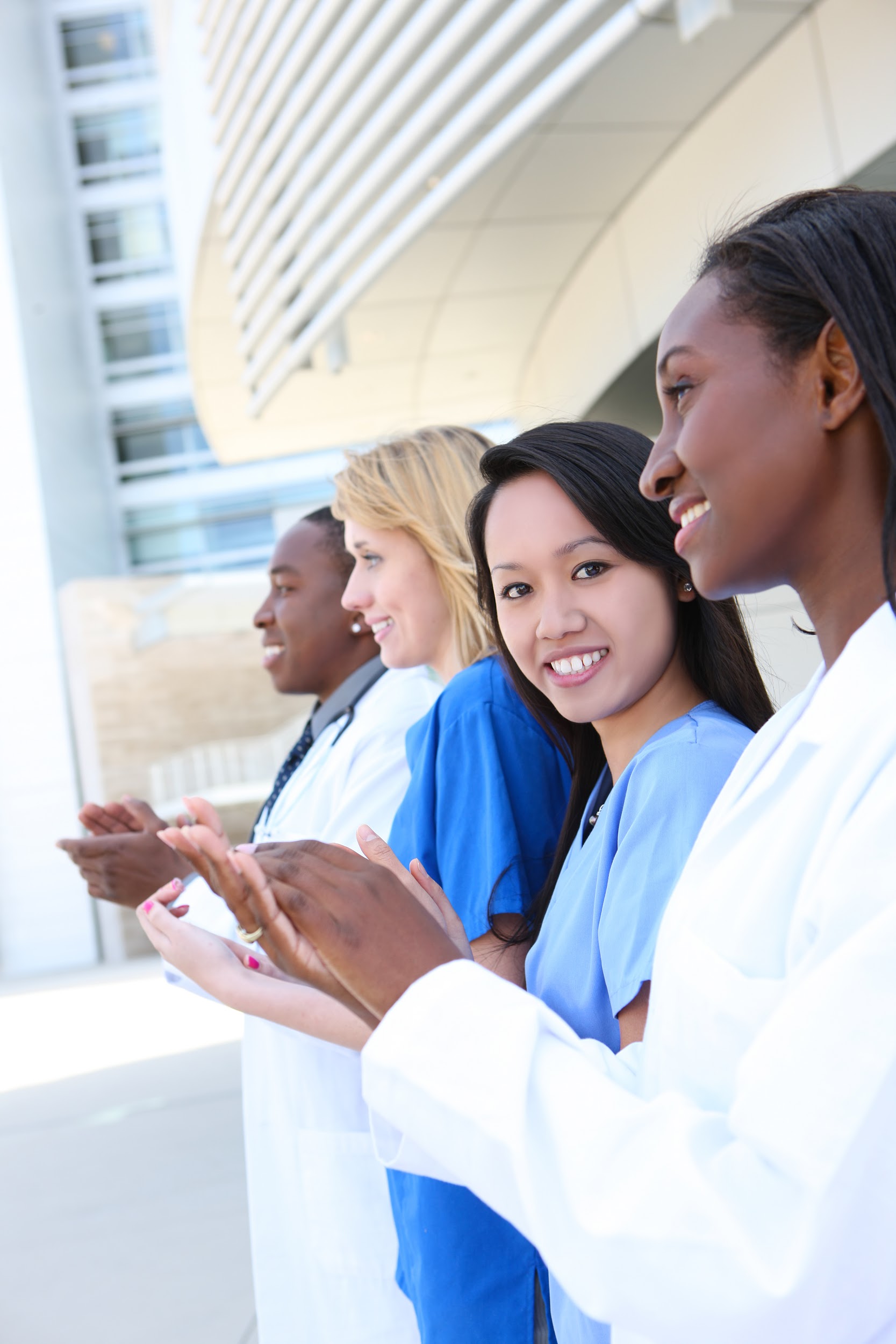 Pharmacy Technician Professional (ASHP/ACPE) Details
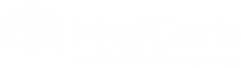 Program Description
The RX-3000 Pharmacy Technician Professional program provides training of the highest standard, as defined by the American society of Health-System Pharmacists (ASHP). The ASHP/ACPE (Accreditation Council for Pharmacy Education) recognizes programs that meet their quality and compliance standards through form accreditation. The MedCerts Pharmacy Technician Professional program has been formally accredited by the ASHP.

There are three main components of the program. The two primary components combined (Didactic and Simulation) equal a total of 176 total clock hours, and are broken down as shown below, followed by the 3rd component which is the externship.

Additionally, the preparation, registration, and costs associated with the Pharmacy Technician Certification Examination (PTCE) administered by the Pharmacy Technician Certification Board (PTCB) is covered by MedCerts.

Didactic: 126 Clock Hours
This portion of the program is delivered through recorded video lecture, and includes a series of courseware activities and review and assessments.
Simulation: 50 Clock Hours
The simulation component is comprised of a series of recorded video demonstration within which the instructor demonstrates a specific pharmacy-related function, activity, process, or procedure using items/supplies that are also provided to the student. The students then video-record themselves performing the same activity in their own way, and the video is uploaded to the Program Director for review, assessment, and feedback. This component also contains a computer simulation using pharmacy management
software.
Experiential: 160 Clock Hours
	The final component of the program is an externship at
	a participating Walgreens, CVS, or other pharmacy.
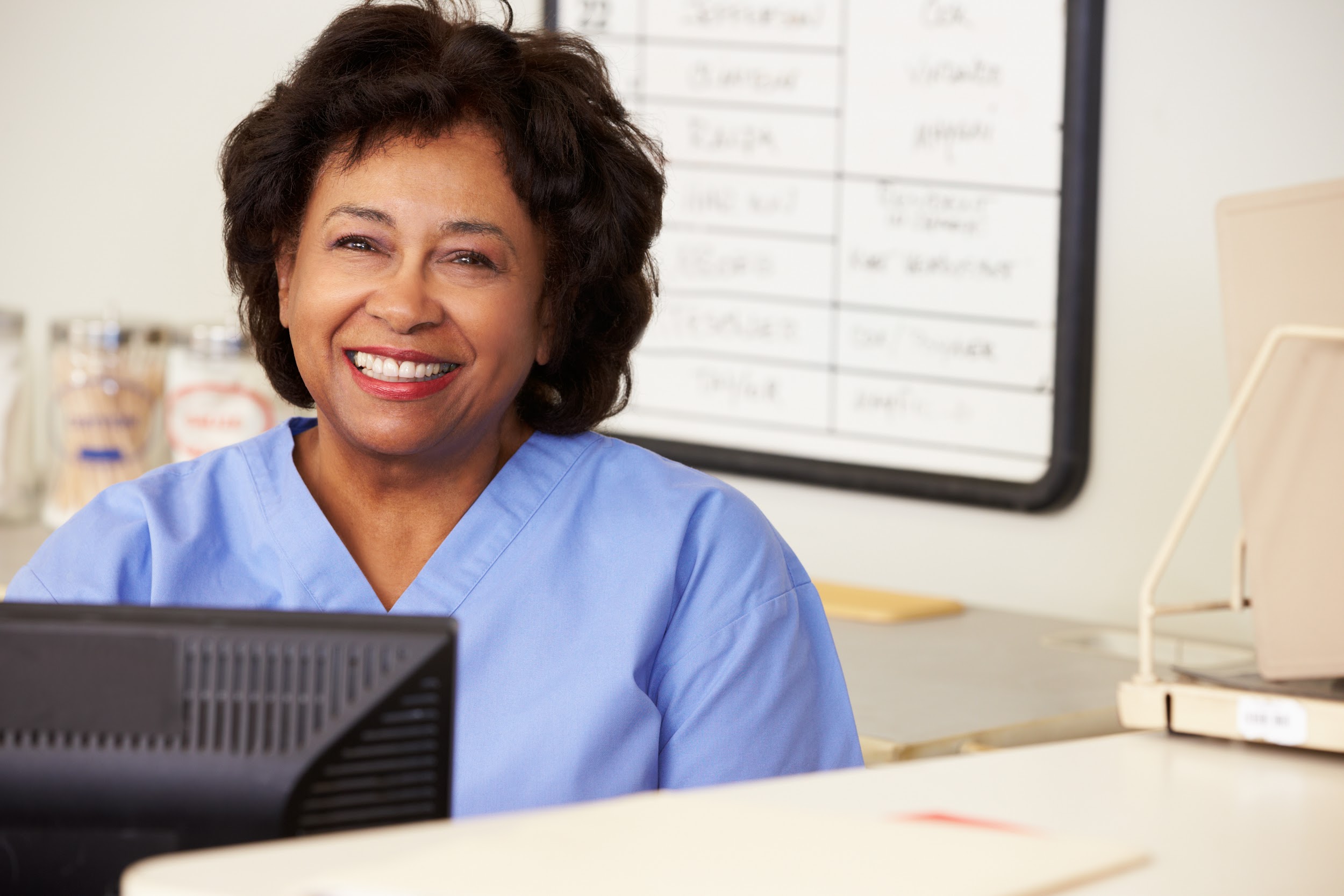 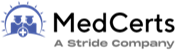 3
Program Objectives & Features
Objectives
Comply with pharmacy laws, HIPAA/HITECH, CMS and other healthcare regulations
Demonstrate correct processing of medication orders; preparation, storage, and distribution of medications
Apply patient-safety and medication-safety practices, and identify, handle, and safely dispose of hazardous materials
Prepare medications requiring sterile, non-sterile and chemotherapy compounding
Apply knowledge of pharmacology, Medication Therapy Management, and inventory management in the pharmacy

Students receive ongoing support and guidance from a team of instructors, advisors, and online mentors. The registration and cost for the certification exam (CPhT) is covered by MedCerts. For additional information, visit MedCerts.com.





Features
Comprehensive New Student Orientation
An  assigned Student Support Specialist who provides 1:1 support from start to finish.
Professional support offered through on-demand subject matter experts
12-Month Access to Online Training
Flexible scheduling that allows you to learn at your own pace
Certification Exam Payment and Registration
Exam Preparation Support
Career Services and Experiential Learning Support
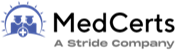 4
Equipment & Courseware/Textbooks
MedCerts provides all required courseware, student guides, study guides, and other program supplements and resources. In addition to the online video content, students will be provided access to all relevant labs and online/offline resources as necessary to complete the program. 

In order to complete the simulation component of the program, each student is provided a SIM KIT and accompanying SIM MANUAL. While the majority of items needed for the simulations are included in the kit, the student is responsible for providing a few “household” items that will enable completion of certain exercises.

Students must have (or have access to) a digital camera or camcorder to record and upload their video simulations. Students must have (or have access to) a computer with high-speed internet (minimum 1.5 Mbs).
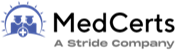 5
Enrollment Eligibility Requirements
Applicants must be 18 years of age or older and have a High School diploma or GED. Many employers will require that you have suitable vision and hearing (normal or corrected), suitable psychomotor skills, hand-eye coordination, and finger agility, and be able to stand for an extended period.

**PLEASE NOTE: This program is NOT approved for the long-term licensing of Pharmacy Technicians in the state of Washington. The WA Board of Pharmacy has additional requirements if the student plans to permanently reside in Washington. If a student is living in WA short-term (less than 2-years) they can obtain a temporary license.
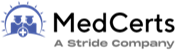 6
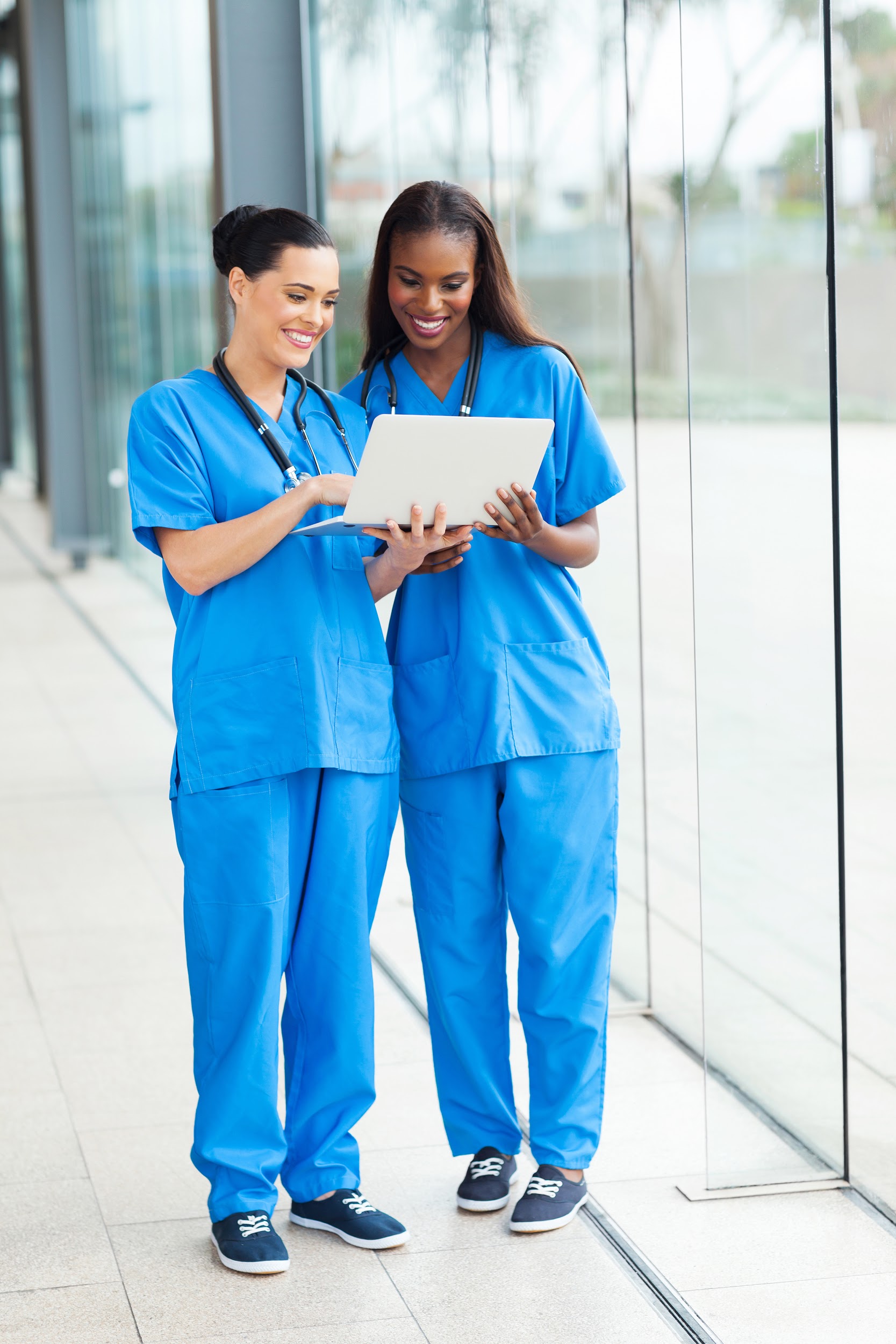 Pharmacy Technician Professional (ASHP/ACPE) Courses
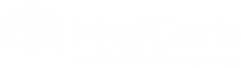 PS-1011: Professionalism in Allied Health
Description:
This course will benefit anyone considering a career in allied health, as well as those already working in the field. Allied Health Professionals must be committed to the key attributes of professionalism and strive to reflect this within the delivery of patient-centered safe and effective care. “Professionalism” is a broad term that reflects many different skills and abilities. For an individual to exhibit professionalism, he/she must be armed with specific skills and abilities that do not always show up within certification requirements, or even within a career training curriculum. Soft skills are hard to measure and are typically less well-defined than hard skills. However, soft skills are what set many job candidates apart. Professionalism is not just what one knows, it is how one does their job, how one behaves and how one comes across as they interact with others.

The purpose of this course is to provide students with soft skills training that will provide the tools needed to demonstrate a higher level of professionalism on the job. Key components of the course focus on patient interaction, proper office behavior, medical ethics, diversity and cultural bias, emotional strength, professional appearance and communication. The course maintains a focus on the key attributes that are true markers of professionalism.

This course was created with input from healthcare professionals working in the field, healthcare employers that hire our graduates, professional educators and even former MedCerts students. The end result is a collection of modules that touch on the soft skills that are TRULY important in the real world of allied healthcare. In this course, students are engaged through scenario-based learning that allows for real interaction with virtual co-workers and patients. Additionally, game-based activities keep students engaged and entertained throughout their learning journey.
Course Objectives:
Gain an understanding of the expectations of an allied healthcare professional in the workplace
Develop and exercise emotional intelligence, self-management and interpersonal skills
Build and improve internal and external communication skills with all exchanges
Enhance the patient care experience with successful interactions and patient satisfaction
Maintain solution-oriented conversations, manage conflict and build self-confidence
8
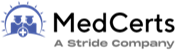 HI-1014: Introduction to Human Anatomy and Medical Terminology
Description:
In this Introduction to Human Anatomy & Medical Terminology course, you will uncover the wonderful diversity of the 11 body systems while learning about the medical language that is used to describe them, and the translation of medical records used in the field of healthcare. Within the Anatomy & Physiology section of each Lesson, students will gain comprehensive knowledge of the structure and function of the various organs and systems of the human body. Major diseases and conditions will be presented and explained in the section on Pathology. Throughout each Lesson, the roots of terms are explained to help students understand how medical terminology works in all areas of healthcare and to increase their knowledge and understanding of the material discussed.

This module will provide you with a better understanding and working knowledge of medicine that is required in dictation and translation of medical records used for multiple purposes and job duties in the medical field. Modules include: Introduction to Medical Terminology; Introduction to Anatomy, Physiology and Pathology; Cells – The Foundation of Life; The Human Body; Integumentary System; Skeletal System; Muscular System; Nervous System; Special Senses; Endocrine System; Cardiovascular System; Blood and Immune Systems; Respiratory System; Digestive System; Urinary System; and Reproductive System.


Course Objectives:
Recognize the structure and function of the 11 body systems and their organs
Understand the medical language that is used to describe those systems
Analyze and understand medical terms by breaking down their word components
Appreciate the major diseases and conditions related to the human body
Apply your knowledge within the healthcare setting
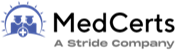 9
HI-2017: Pharmacy Technician Principles and Practices
Description:
This Pharmacy Technician course is designed to education and train the student in the diverse field of Pharmacy Technology. The student will be provided didactic coursework in the areas of prescription processing, pharmacy nomenclature, biopharmaceutics and drug activity, dosage calculations, and common mathematical formulas and conversions. Consideration of drug routes and formulations includes tablets and capsules, liquid prescriptions, parenteral and enteral, and insulin and syringes. To better understand the business side of the pharmacy world, students will learn about HIPAA, drug regulation and control, inventory management, financial considerations, legal and ethical issues, sterile and non-sterile compounding, and units of measurement. Throughout the course, the student will perform realistic pharmacy simulations that duplicate tasks performed in the work environment.

The Didactic Component of the RX 3000 Program is designed to provide instruction, theory, and knowledge of the pharmacy profession to the student as they progress through their courses. The different knowledge based areas that the student will be exposed to consist of: Origins of medicine, pharmacy law, HIV and AIDS, pharmacy terminology, reference and research tools, medication order processing, dosage forms, routes of administration, medical coding, billing, and reimbursement, Medication Therapy Management, Rick Evaluation and Mitigation Strategy, basic biopharmaceutics and drug activities, inventory management, sterile and non-sterile compounding regulations, pre-packaging, HIPAA and HI-TECH Privacy Act, drug regulation and control, pharmacy equipment, medication formulation, emergency preparedness, safety and aseptic technique, patient empathy and effective communication, units of measurement, pharmaceutical terminology, dosage calculations, the metric system, and common mathematical formulas and conversions.
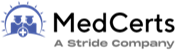 10
HI-2017: Pharmacy Technician Principles and Practices (cont.)
Th Simulation Component of the RX 3000 is designed to provide hands on experience for the student with different scenarios that will be performed by the pharmacy technician in various practice settings. In this portion of the course, students will watch demonstrations of their instructor performing various activities in which they will have to perform for evaluation and grading of accuracy, as well as being able to explain the steps properly with detailed explanations. Some of the simulations the student will be performing are hazardous waste disposal, prescription processing, sterile and non-sterile compounding, laminar flow hood cleaning and aseptic technique, proper gowning procedures, hand washing and gloving, prepackaging and unit dose preparations, reconstitution of antibiotics and injectable medications, oral liquids, parenteral preperations, chemotherapy preparations, narcotic preparations, large and small volume preparations, ampule preparations, and total parenteral nutrition preparations.










Course Objectives:
Comply with pharmacy laws, HIPAA/HITECH, CMS and other healthcare regulations
Verify medication orders, calculate and measure dosage, and prepare and package medications
Apply knowledge of pharmacology, documentation and inventory management in the pharmacy
Adhere to patient-safety, medication-safety and effective infection control practices
Demonstrate procedures required sterile, non-sterile and chemotherapy compounding
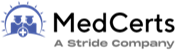 11
HI-2017: Pharmacy Technician Externship
Description:
The Experiential Component of the RX3000 Program is designed to allow student to complete their training in an approved pharmacy setting under the instruction of a licensed pharmacist. Here, the student will be evaluated by putting into practice the skills and knowledge acquired in the Didactic and Simulation portions of the RX3000 course. To facilitate in this process, we offer assistance to the student to ensure their experiential training is a success. We provide guidance and instruction for the student for state board of pharmacy registration and licensing, as well as securing their externship site. This ensures that the student will have proper credentials while on their site. During their rotation of 160 hours, the students will be evaluated as their reach certain benchmarks of their externship.  At the completion of their externship, the pharmacy preceptor will meet with the student to discuss their strengths, weaknesses, and areas that need refinement. In addition, the student will have an opportunity to evaluate their experience at the experiential site, as well as the preceptor who evaluated their training.







Course Objectives:
Comply with pharmacy laws, HIPAA/HITECH, CMS and other healthcare regulations
Verify medication orders, calculate and measure dosage, and prepare and package medications
Apply knowledge of pharmacology, documentation and inventory management in the pharmacy
Adhere to patient-safety, medication-safety and effective infection control practices
Demonstrate procedures required sterile, non-sterile and chemotherapy compounding
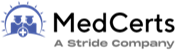 12
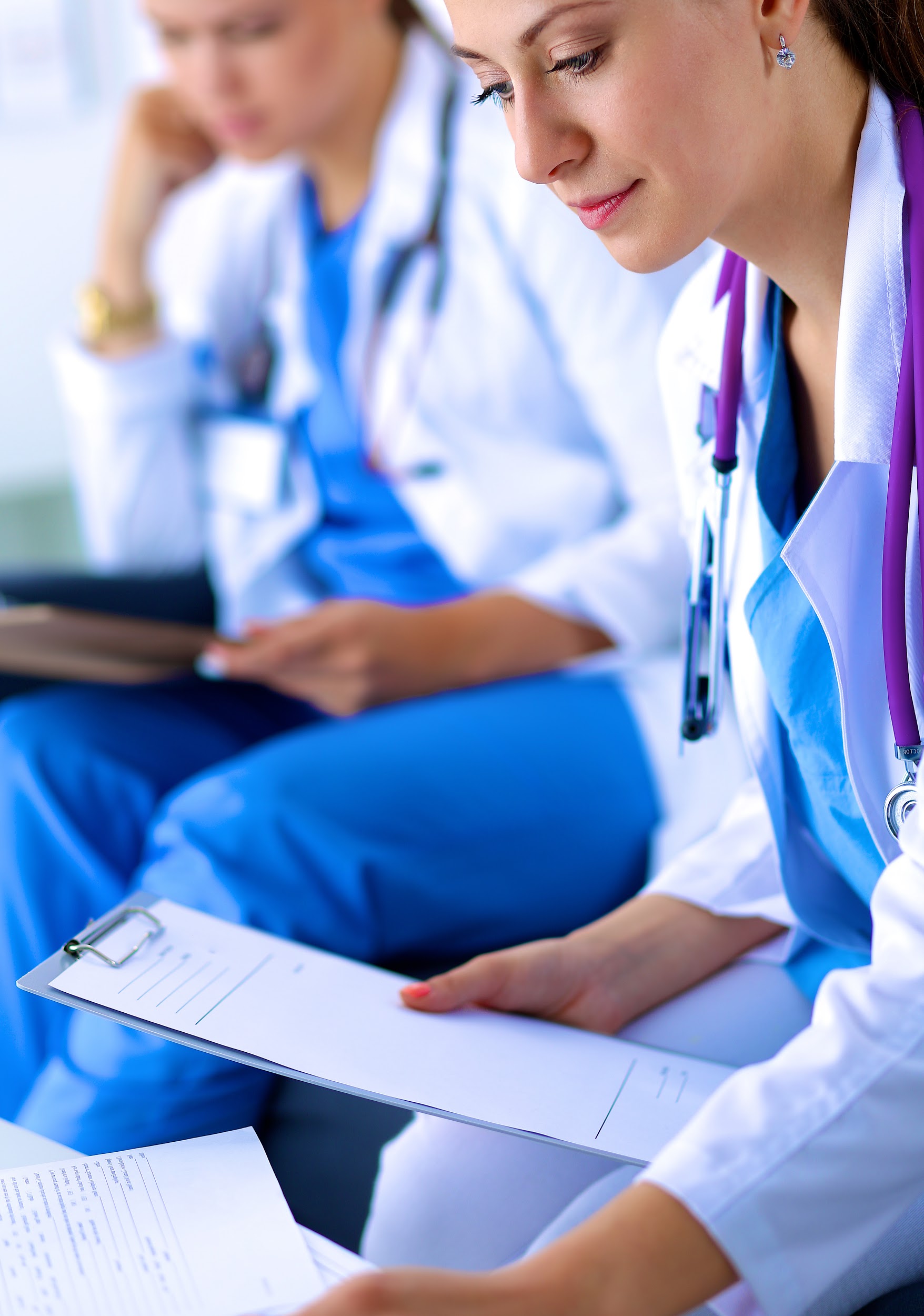 Eligible Program Certifications
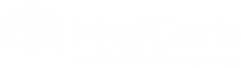 Certified Pharmacy Technician (CPhT)
The CPhT is the gold standard of credentialing for pharmacy technicians. PTCB offers the CPhT certification to individuals who wish to distinguish themselves in the pharmacy technician field. PTCB’s certification program enables technicians to work more effectively with pharmacists to offer safe and effective patient care and service. Most employers prefer, and many require, that their pharmacy technicians be CPhTs. 

Pharmacy technicians who are certified are being employed in traditional as well as innovative practice models across the nation. Employing CPhTs allows pharmacies to expand services and enhance patient care, and gives pharmacists more
time to spend with patients, providing drug information, answering questions and promoting compliance with medication regimens. Certification provides the public and pharmacists with greater confidence in their pharmacies.

State Requirements for Pharmacy Technicians:
Each individual State Board of Pharmacy defines the requirements to become licensed or registered as a Pharmacy Technician in their respective state. At this time, at a minimum the majority of states require that an individual be certified, meaning they have passed either the PTCE or ExCPhT exam. The State of Michigan is one such state. 

About ASHP:
The American Society of Health-System Pharmacists (ASHP)/Accreditation Council for Pharmacy Education (ACPE) is the only nationally-recognized, non-governmental, non-profit pharmacy association that accredits pharmacy residencies and pharmacy technician training programs in the United States.
PTCE (PTCB) Exam Details:
Number of Questions: 80 Questions, 10 pretest questions
Exam Time: 2 hours
Passing Score: 1400/1600
PTCB National Pass Rate: 57%
PTCB Total Certified in 2018: 28,058
Total Currently Certified: 288,404
ExCPT (NHA) Exam Details:
Number of Questions: 120 Questions, 20 pretest questions
Exam Time: 2 hours, 10 minutes
Passing Score: 390/500
NHA National Pass Rate: 63.50%
NHA Total Certified in 2018: 8,799
Total Currently Certified: 23,527
14
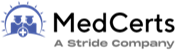 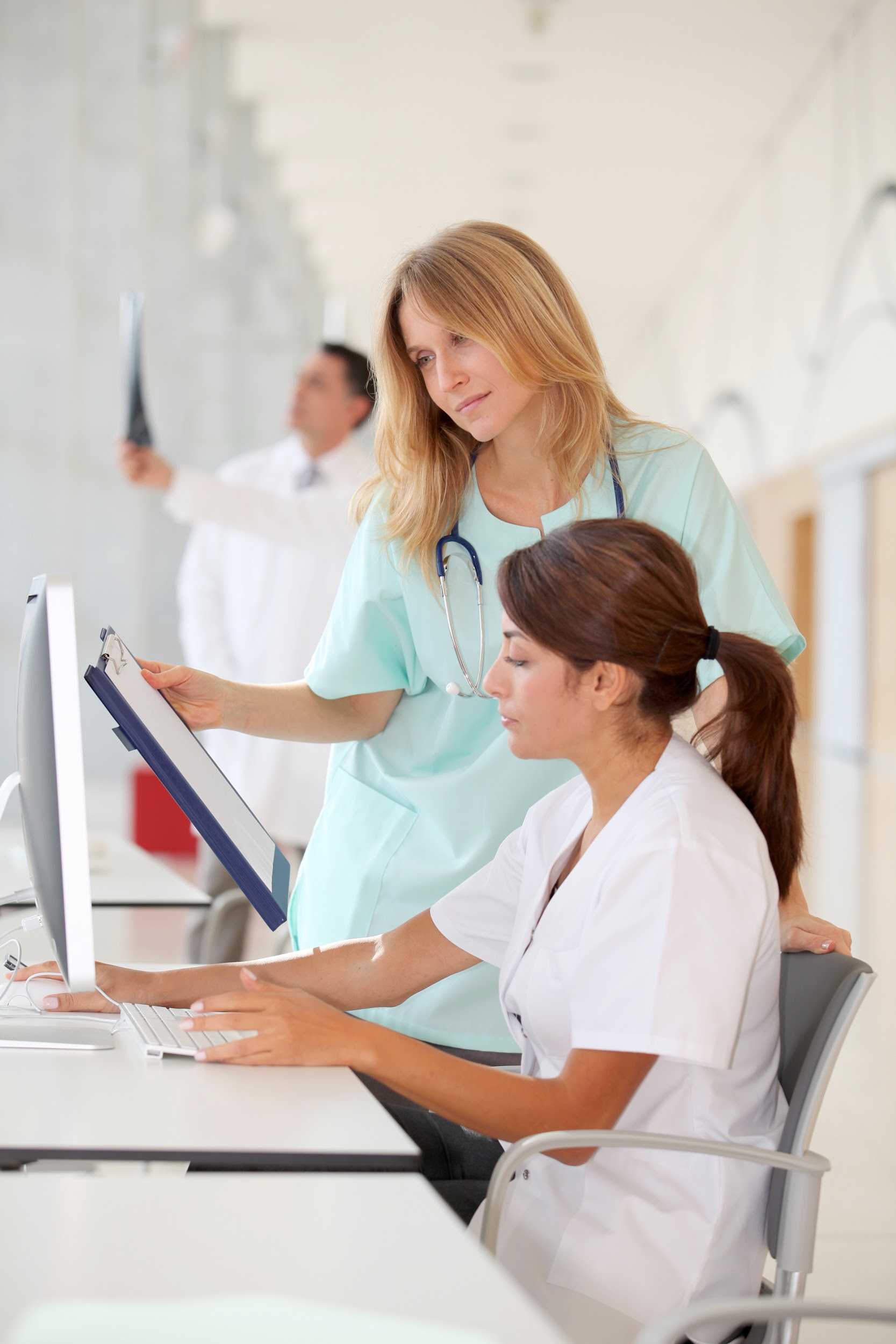 Potential Careers & Job Outlook
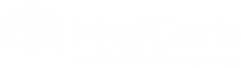 Pharmacy Technician Professional (ASHP/ACPE) Careers
The Pharmacy Technician Professional program prepares students for a career as a Certified Pharmacy Technician. Those who achieve this distinction have the opportunity to enter a career as a:








Certified Pharmacy Technicians play vital roles in the healthcare system. In the past, technicians we looked upon as people behind the counter who fill prescriptions and count pills. With the evolving and expanded role the technician plays, their professional services ensure that patients receive the best health care outcomes and obtain the best results from their medications.

There are many different practice settings and professional paths available to those pursuing a career in pharmacy. Below are descriptions of several options available to people who choose pharmacy as their calling:

Academia: Pharmacy Technicians can serve as instructors for trade schools, colleges, proprietary and non-proprietary programs. They instruct students in various areas such as pharmacology, prescription processing, dosage forms, calculations, law and ethics, and pharmacy practice setting.
Oncology Tech (Hospital and Private): Oncology Technicians prepare radioactive materials that will be used to diagnose and treat specific diseases for diagnosis and therapy. Institutional Oncology Technicians work for large medical centers or hospitals, while Commercial Oncology Technicians prepare and dispense radiopharmaceuticals as unit doses that are then delivered to the subscriber hospital by nuclear pharmacy personnel.
Infusion Tech (Hospital and Private): Infusion Technicians work for Home Infusion companies that prepare medications and ship them to the patient’s residence for long-term therapy. The medications can vary from antibiotics, chemotherapy, hydration, TPN’s, Hemophilia-Blood factor products, enteral feedings, and Primary Pulmonary Hypertension (PPH).
Pharmacy Technician
Pharmacy Aide
Pharmacy Assistant
Pharmacy Technology Specialist (Hospital)
Oncology Tech (Hospital and Private)
Infusion Tech Hospital and Private)
Compounding Specialist
Inpatient Tech (Hospital)
Pharmaceutical Sales
Pharmaceutical Manufacturing & Distribution
Pharmaceutical Experimentation
Pharmacy Discharge Carriers (Hospital)
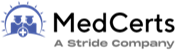 16
Pharmacy Technician Professional (ASHP/ACPE) Careers (cont.)
Compounding Specialist (Pharmaceutical Distribution and Hospital): The purpose of pharmacy compounding is to meet the needs of people who are unable to take medication in the commercial form. Compounded medications are ordered by a licensed physician, nurse practitioner, veterinarian or other prescriber, and mixed by licensed and skilled compounding pharmacy technicians in a safe and carefully controlled environment. Some compounds are sterile, and some are non-sterile. Technicians working in these areas need special training and certification.
Inpatient Tech (Hospital): An Inpatient Technician that works in a hospital performs various duties such as delivering medications, prepackaging, compounding, restocking shelves, preparing IV’s, TPN’s, reconciling medications, billing, and adjusting patient accounts.
Pharmaceutical Sales (Pharmaceutical Companies): Pharmaceutical Sales Technicians work for companies that allow them to interact with physician offices, clinics, pharmacies, hospitals and other companies that purchase medications wholesale.
Pharmaceutical Manufacturing/Distribution: These technicians work for pharmaceutical companies and prepare medications under strict conditions requiring sterility, proper aseptic technique, and non- cross contamination, packaging, and distribution. 
Pharmaceutical Experimentation (Pharmaceutical Companies/Government/Hospital): These technicians work with and prepare medications that are still going through clinical trials and are being given for experimental purposes. Many times, hospitals will give medications that may be in the second or third clinical phase trials.
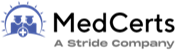 17